Request Process for Facilities Projects
Revised: January 16, 2020
Facilities Project Request Discussion
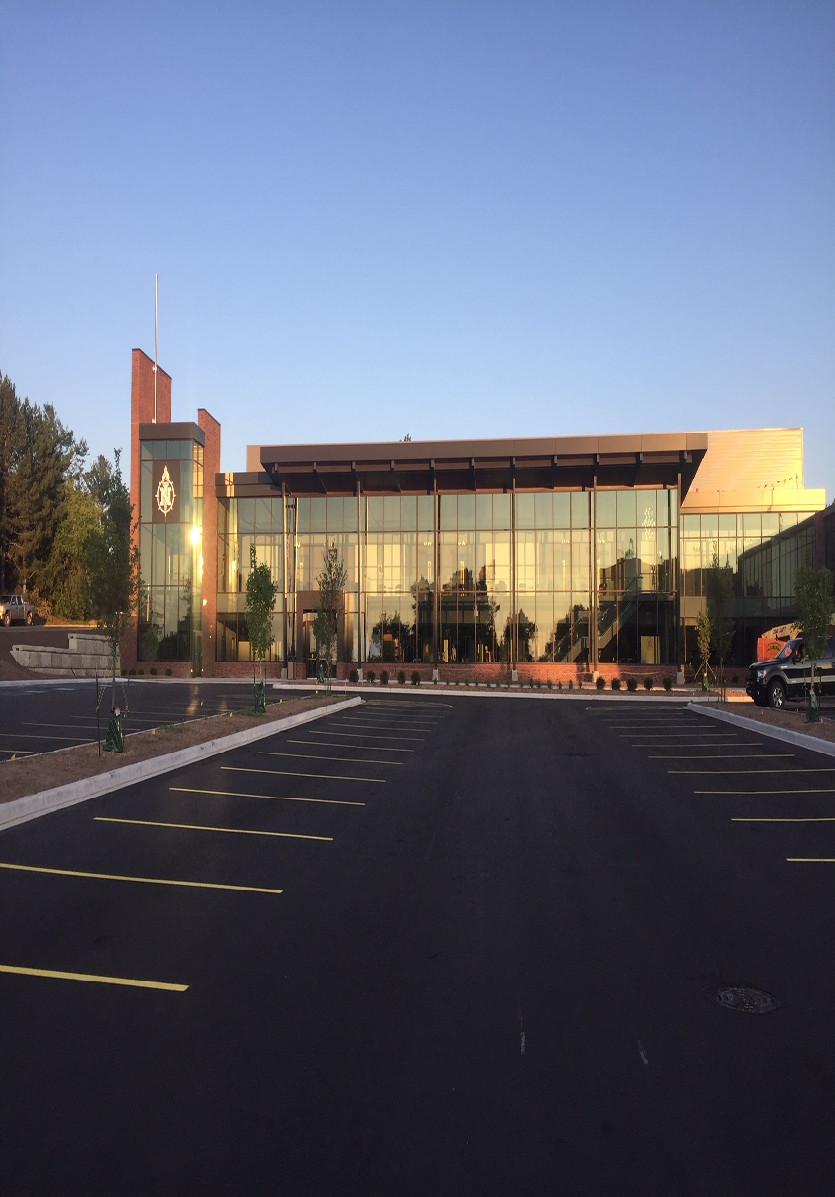 Ms. Kathy Richards		Mr. Eric Smith
Associate Vice President		Director of Broadcast and A/V Services
Engineering and Planning/Facilities 	esmith@nmu.edu, 227-1314
kathrich@nmu.edu, 227-1237


Mr. Mike Bath		Mr. John Marra
Chief of Police/Director of Safety	Director of Technical/Wireless Services
mbath@nmu.edu, 227-2757	jmarra@nmu.edu, 227-1574
Objective:  Provide information on how to request a facilities related project.
2
Executive Summary
	
 Today’s conversation provides information on:

Types of renovations, upgrades and maintenance that require a facilities request
How Facilities, Audio-Visual, Information Technology and the Safety Department collaborate in managing projects
What departments need to know about making a facilities request
Managing project timelines
How projects are funded
Hiring contractors
Space assignments
Benefits of following a process
3
Request Process for Facilities Projects
For any type of facilities modification:  Call Facilities at 906-227-2292 

Facilities serves as a “clearing-house” for all projects and brings in other departments and contractors depending on the nature of the request:

	Typical projects might include: 
A change in room use
Changes to room or building access
Equipment installations or repairs
Utility modifications (i.e. additional electrical or data outlets, new equipment needs)
Door lock or hardware issue
4
Typical Project Timeline
Project request made by the department
Assignment to department(s) and/or staff member(s)
Determination of project scope and preparation of cost estimates
Approval process
Design
Bid
Construction 
Inspections-internal and external
5
Project Funding – Who Pays?
Facilities, IT, AV and the Safety Department pay for modifications & repairs associated with the building infrastructure that are necessary for anyone who occupies a space. 

Examples: 
Carpet, furniture, projectors or wireless internet upgrades in General Use classrooms
Repairs to building mechanical & electrical systems
Repairs or upgrades to building or classroom lock or security systems

Departments pay for modifications necessary because of requesting department’s needs – either academic or administrative. 

Examples:
Installation of new growth chambers for Biology dept.
Digital signage in a departmental office
Installation of additional power to support a new welder for Welding dept.
Lock changes due to a lost key
Replacement of a network switch due to departmental computer changes
2nd Floor Drywall and Paint
6
Hiring Contractors
Only Facilities can hire trade contractors!
        
Reason – NMU must:
Follow its Purchasing and Board of Trustee policies covering insurance, bonding, licensing, competitive bidding and contract requirements 
(Note: Many of us have experience with various aspects of construction and have previously made modifications to our own homes for personal benefit. However, work in university buildings is done for the general public and to ensure their safety, work on campus must be completed by licensed professionals.) 
Comply with University labor agreements 
Maintain design standards
Comply with federal and state ADA, life safety and building codes
Have proper documentation for future reference to service and maintain University facilities at the lowest possible cost
Ensure compatibility with related University systems
Control energy consumption and manage its environmental footprint
Wildcat Den Entry
The Den – Electronic Gaming
The Den – Quite Seating
The Den – Kitchen
South Window Installation
2nd Floor Drywall and Paint
7
Space Assignments
Requests for space assignment need to follow NMU’s change-in-use process. 

Department requests go to the Provost's office who sends them to Facilities for approval and processing. Facilities is then able to:

Track all space assignments, allocations and efficiencies (office, classroom, laboratories, etc.)
Work with the Safety Department to manage security (keys & electronic card swipe access) 
Consult with IT and AV to ensure adequate wired and wireless internet access and the availability of appropriate classrooms technology like projectors, sound reinforcement, white boards, etc.
Wildcat Den Entry
The Den – Electronic Gaming
The Den – Quite Seating
The Den – Kitchen
South Window Installation
2nd Floor Drywall and Paint
8
Benefits of Following Process
A key component that keeps our students, faculty and staff safe
Provides departments with a single point of contact for projects - less stress on requestor
Leverages the combined resources of NMU service department experts
Ensures the fastest possible project completion time
Avoids the risk of project “do-overs” due to missed steps
Opens the door to leverage other NMU resources which can often reduce overall project costs
Reduces premature facility obsolescence
Wildcat Den Entry
The Den – Electronic Gaming
The Den – Quite Seating
The Den – Kitchen
South Window Installation
2nd Floor Drywall and Paint
9
Questions
10